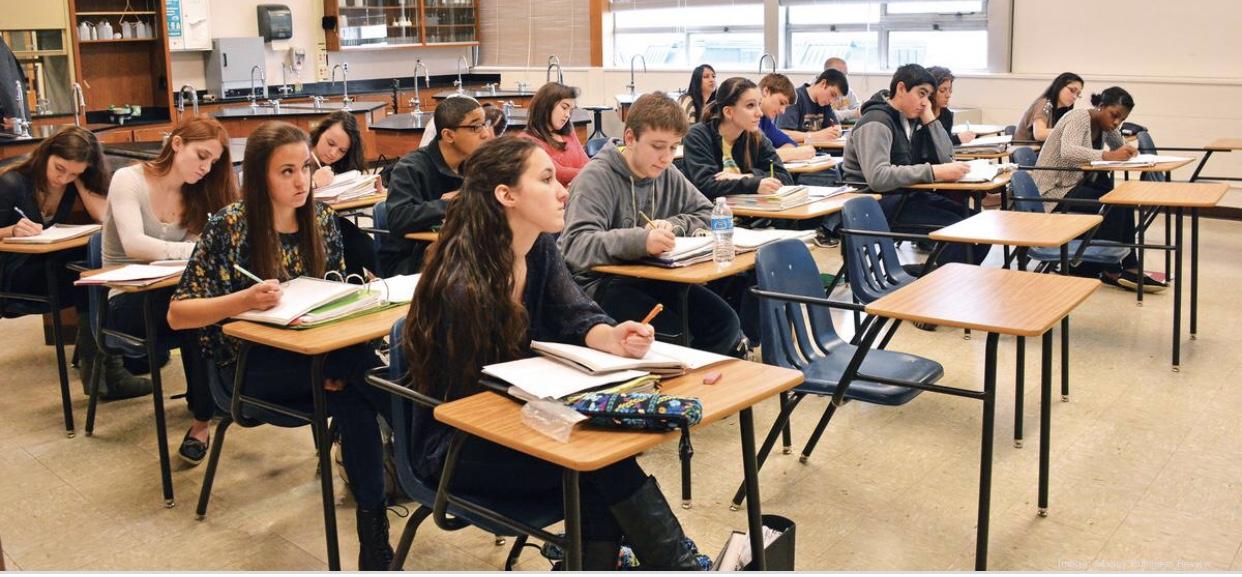 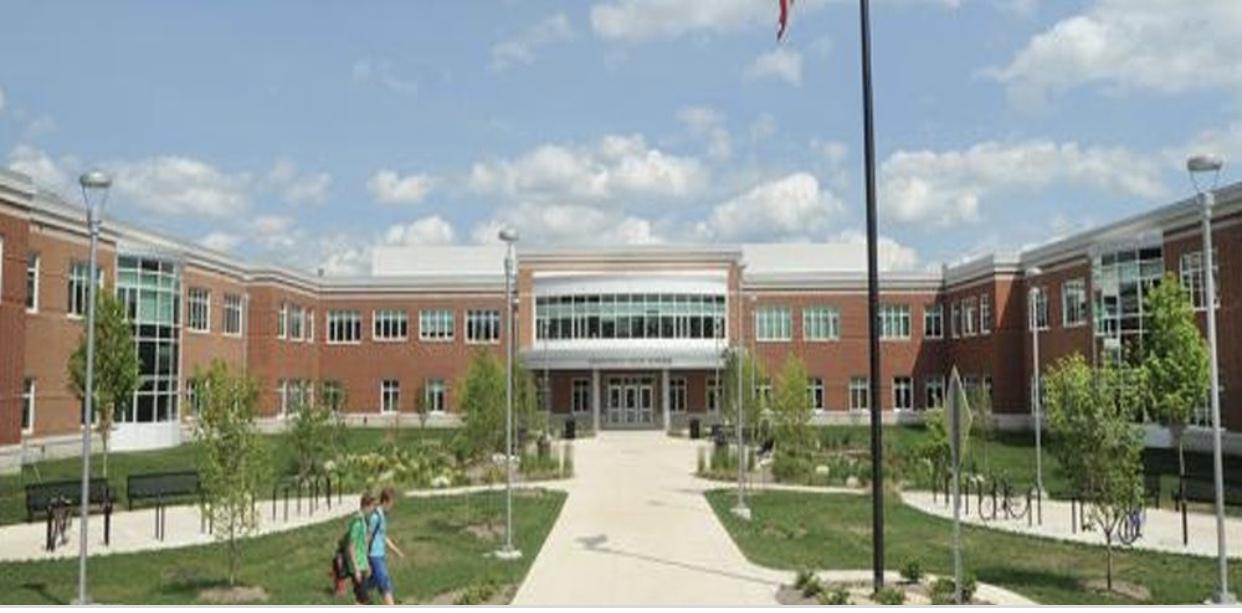 A Day in High School
In the United States of America
Age of High Schoolers
High school is 4 years
Grades 9-12
Ages 13-17


Is this different in Spain?
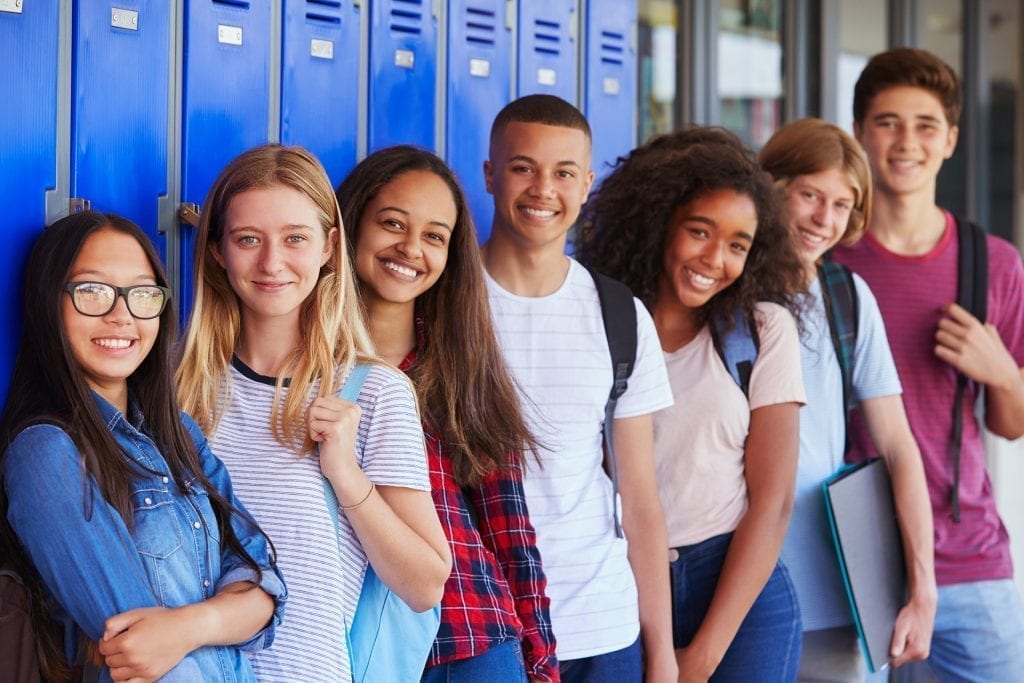 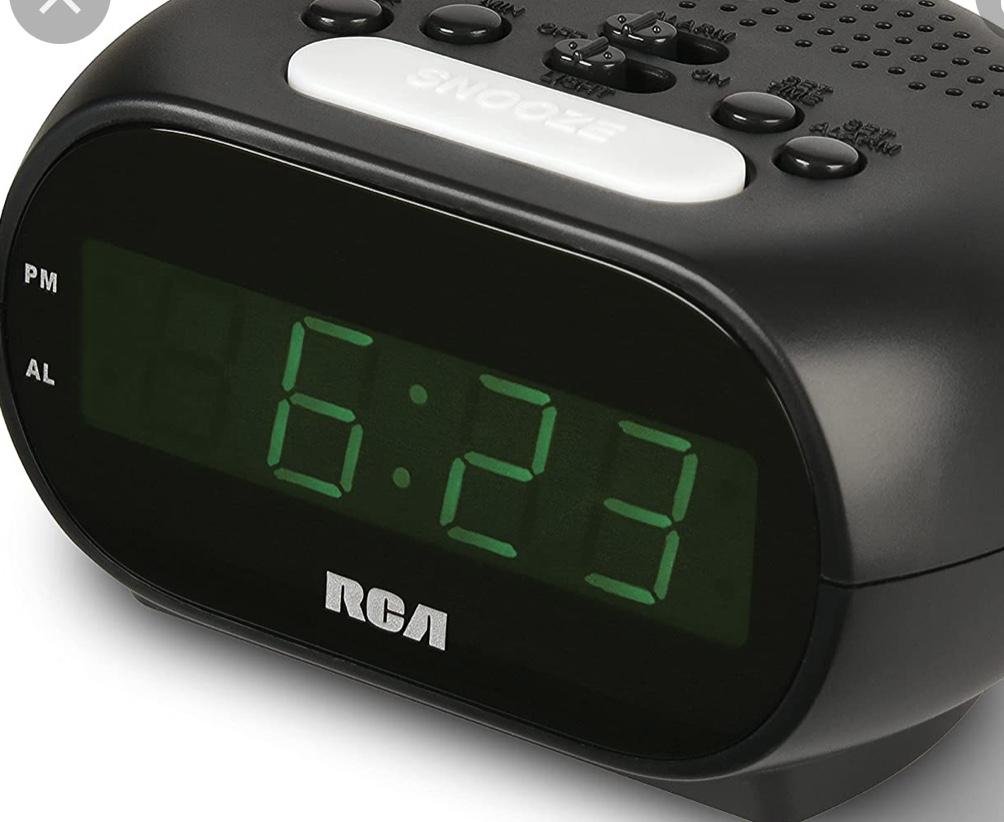 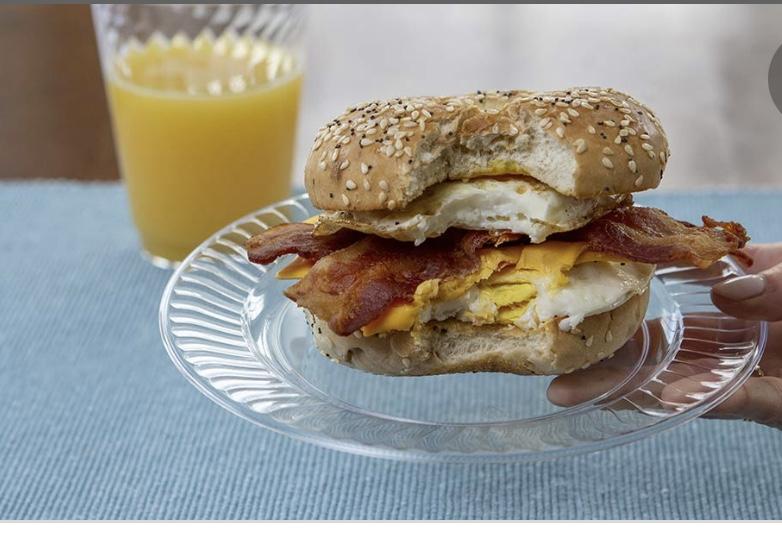 Time to Wake Up
Set alarm for 6:45am

Eat breakfast at 7:15

Leave for school at 7:30
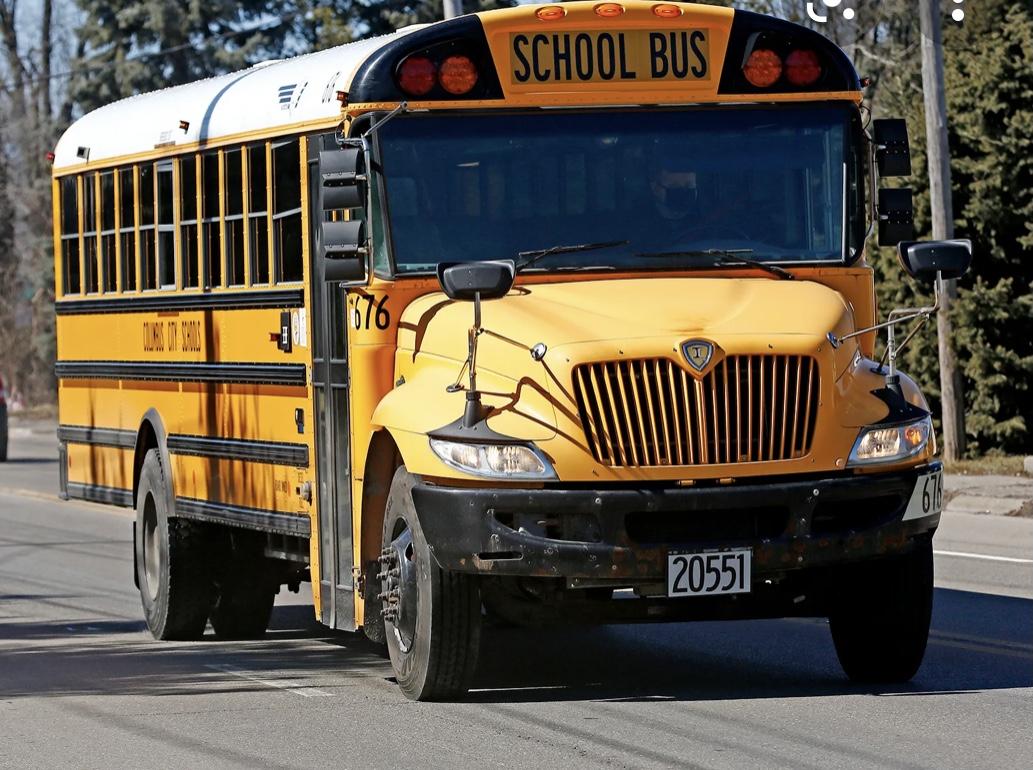 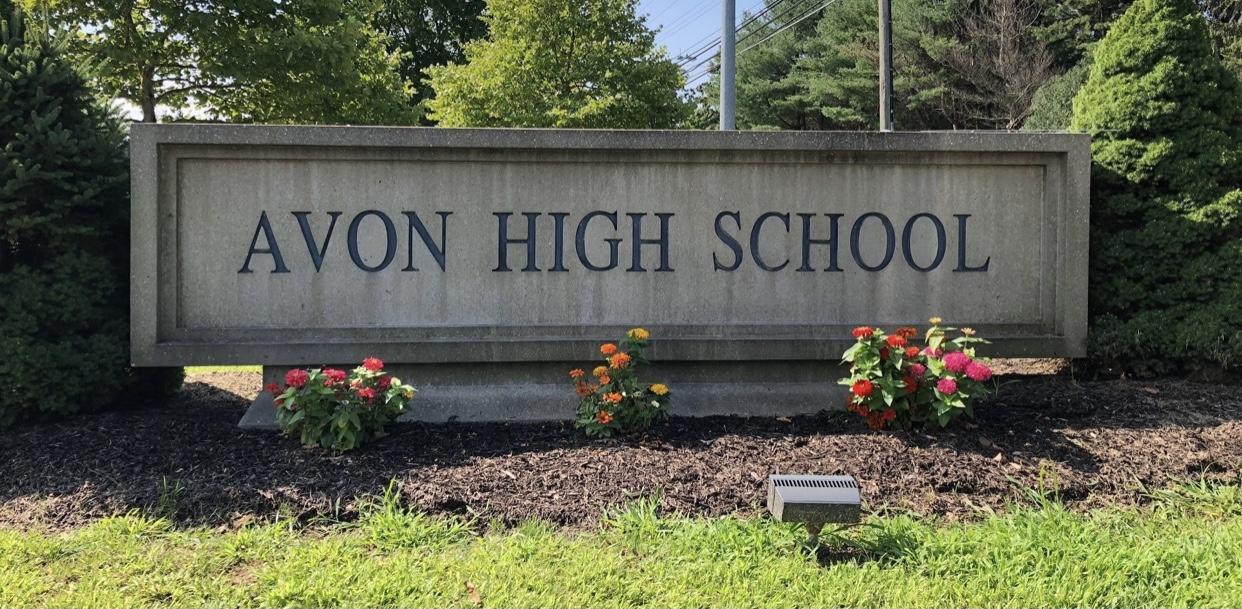 My High School
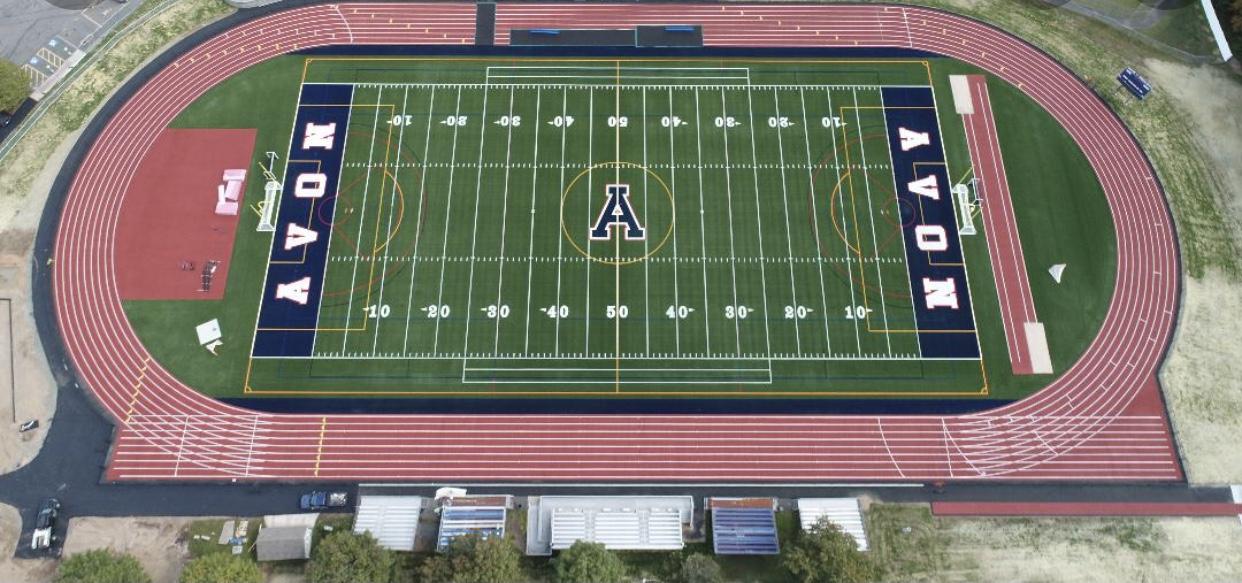 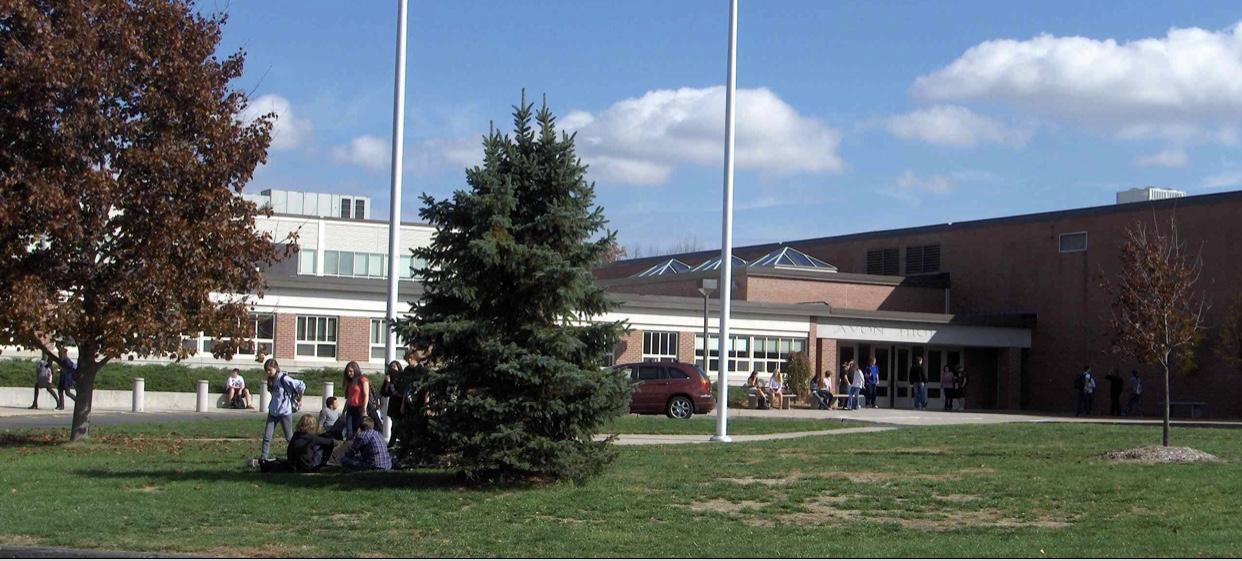 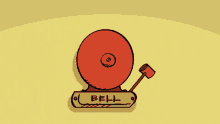 School Starts at 7:45
What time does school start in Spain?
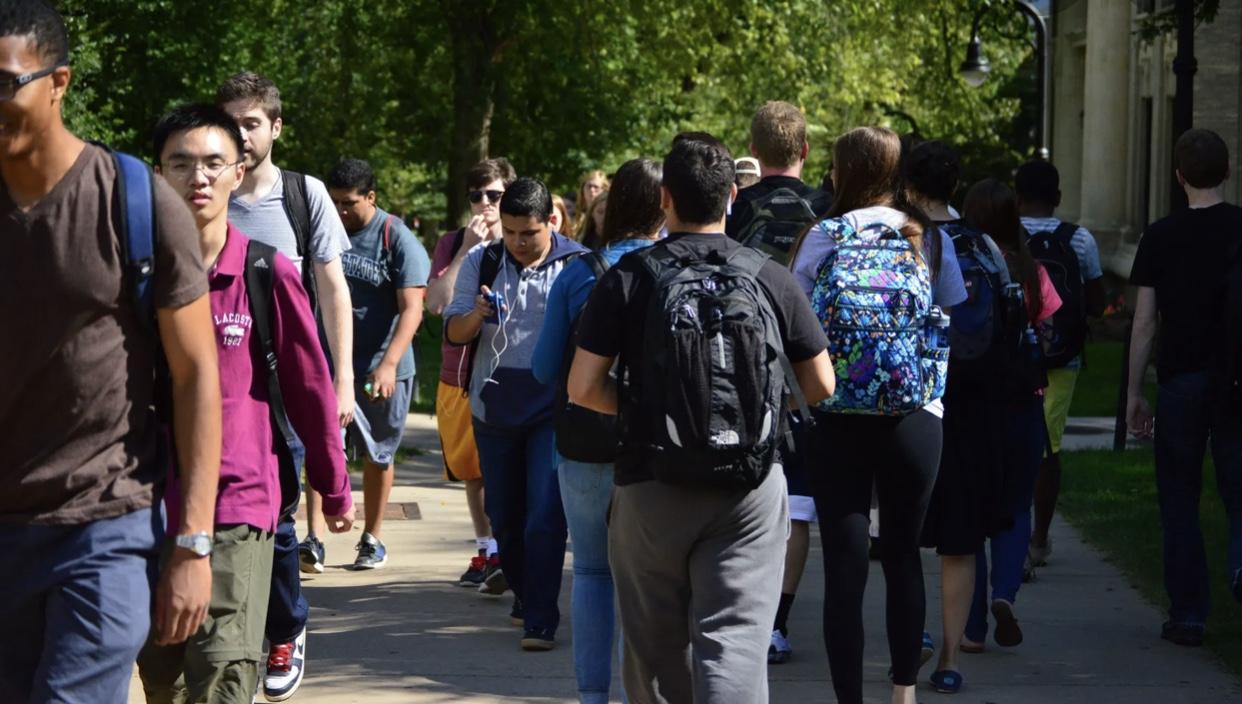 Three Morning Classes
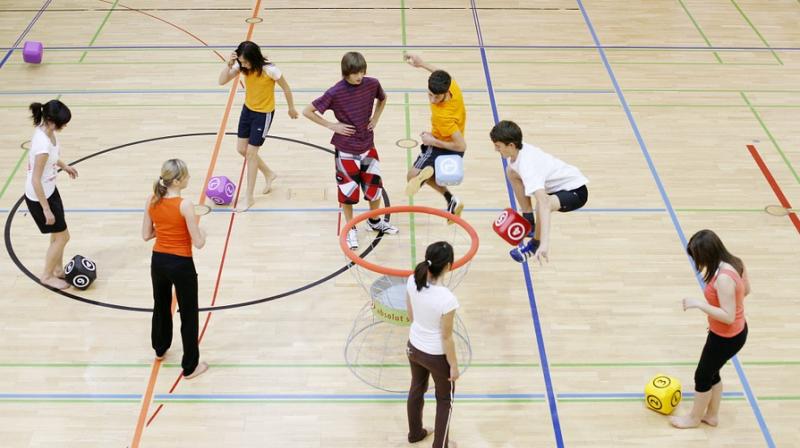 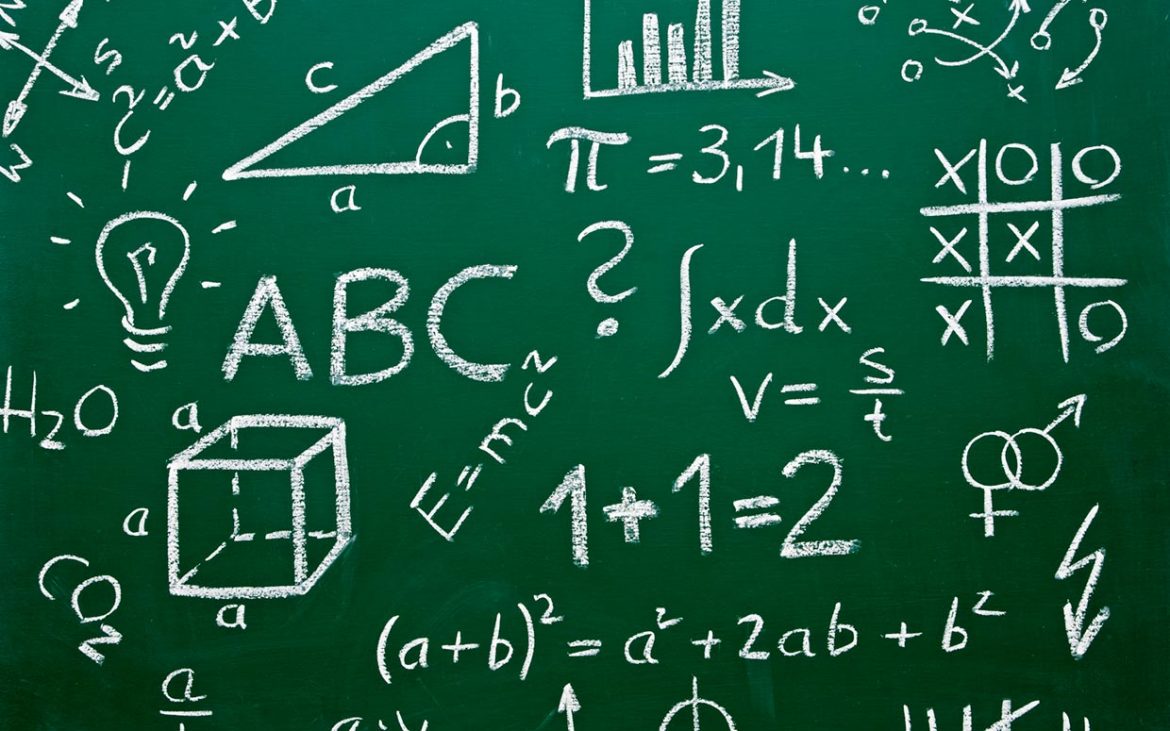 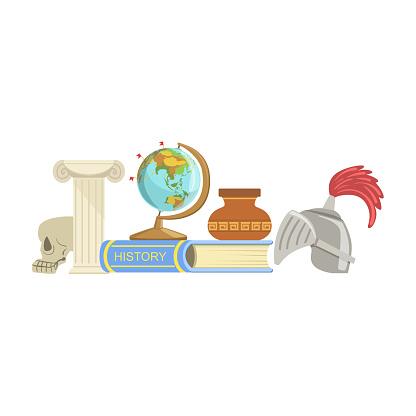 What classes are in the pictures?
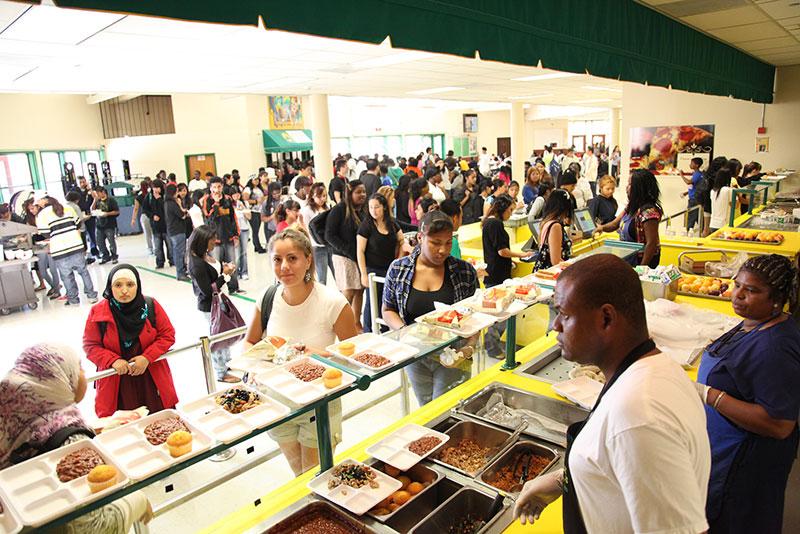 Lunch Time
You can bring your lunch to school or buy it


Do you bring lunch to school or is it different?
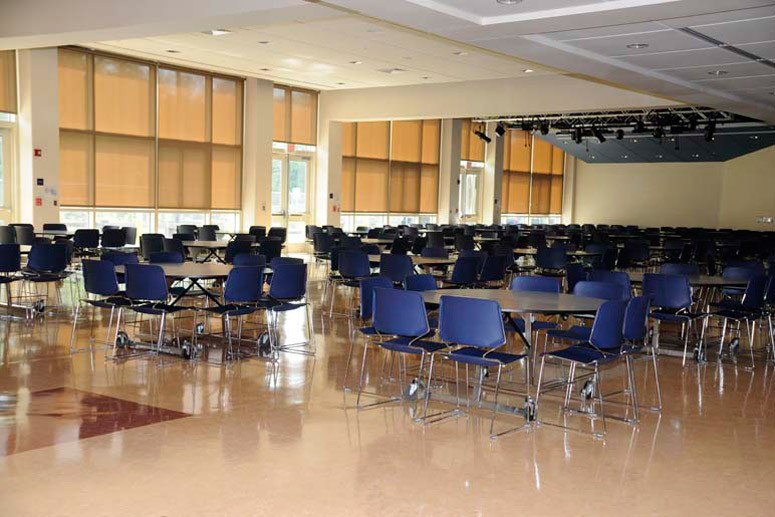 Three Afternoon Classes
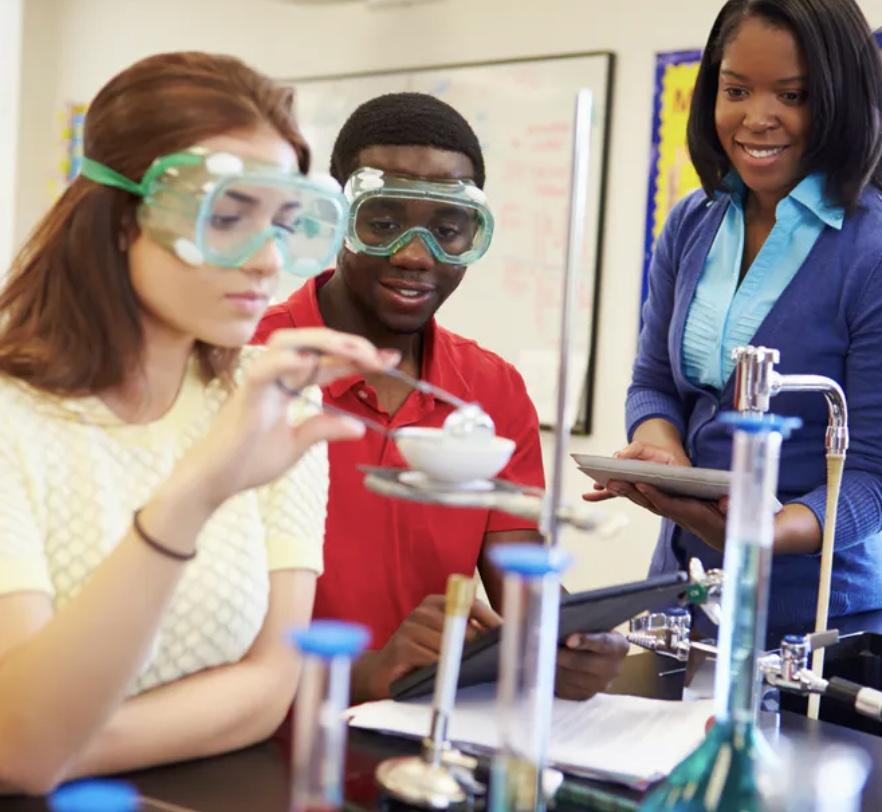 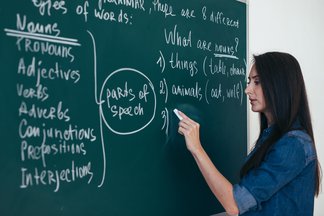 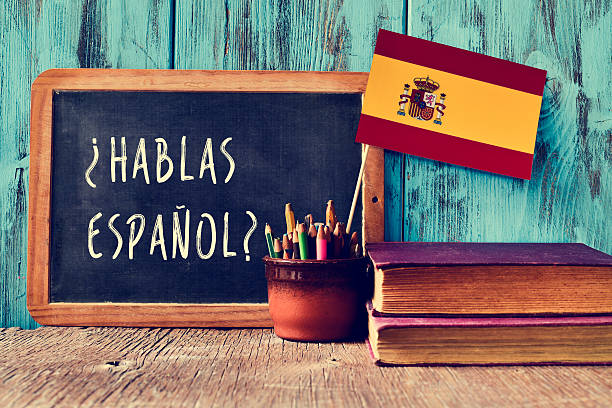 What classes are in these pictures?
School Ends
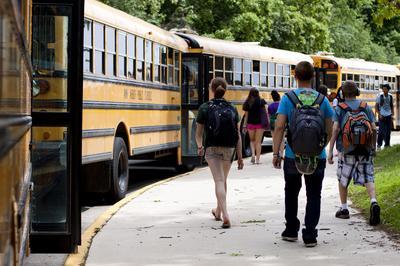 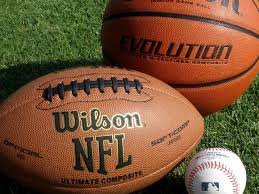 Students either go home or stay after school for sports

Does your school have sports teams?
Time for Sports
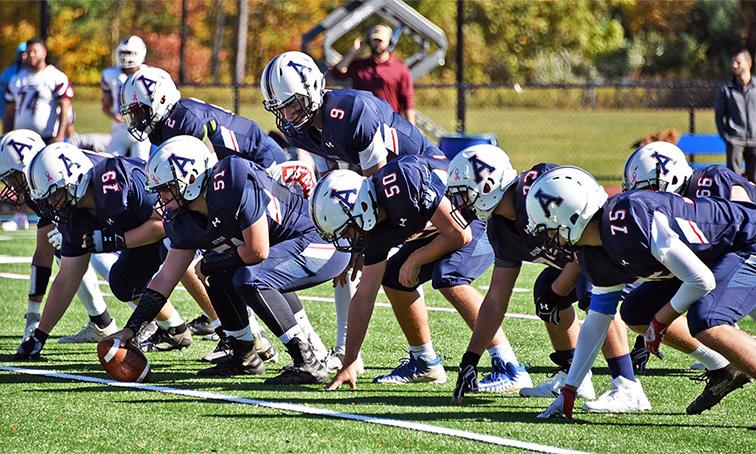 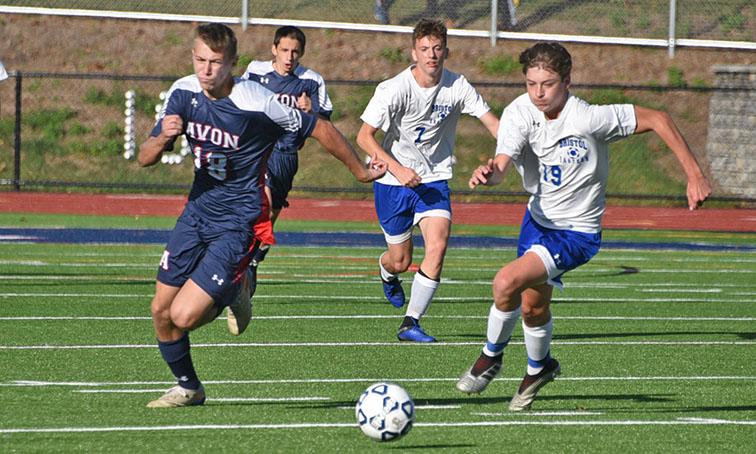 Can you name these sports?
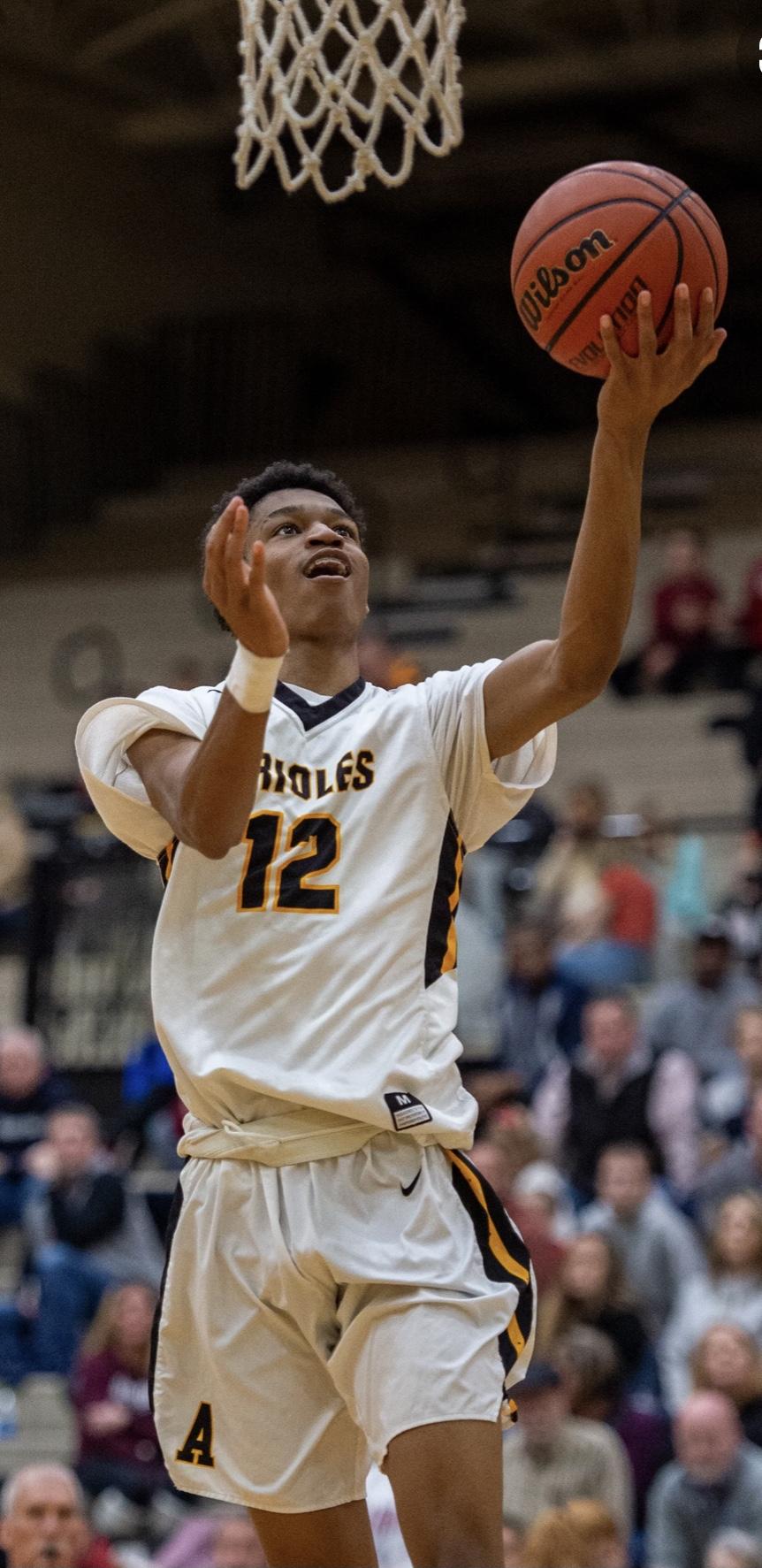 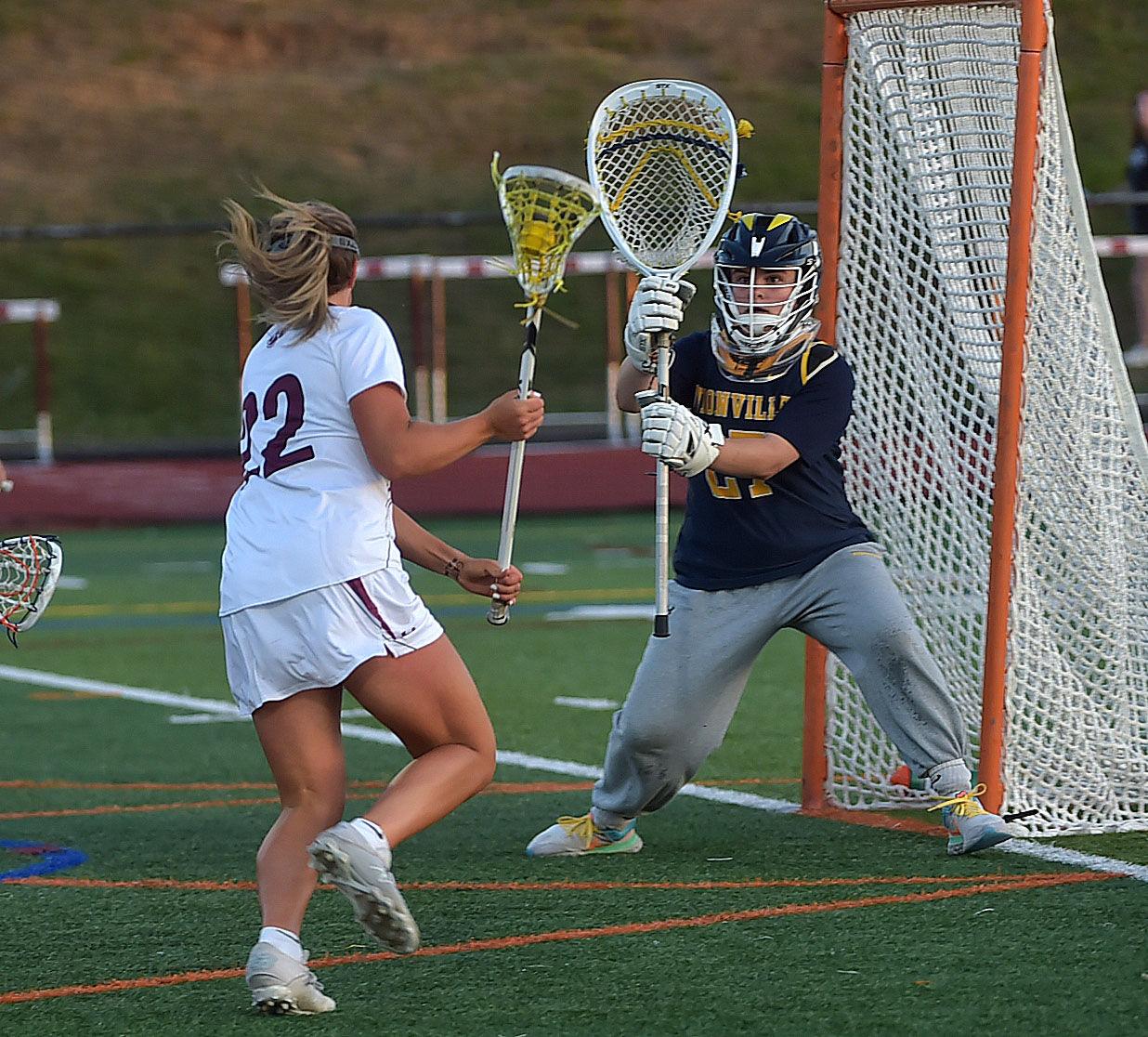 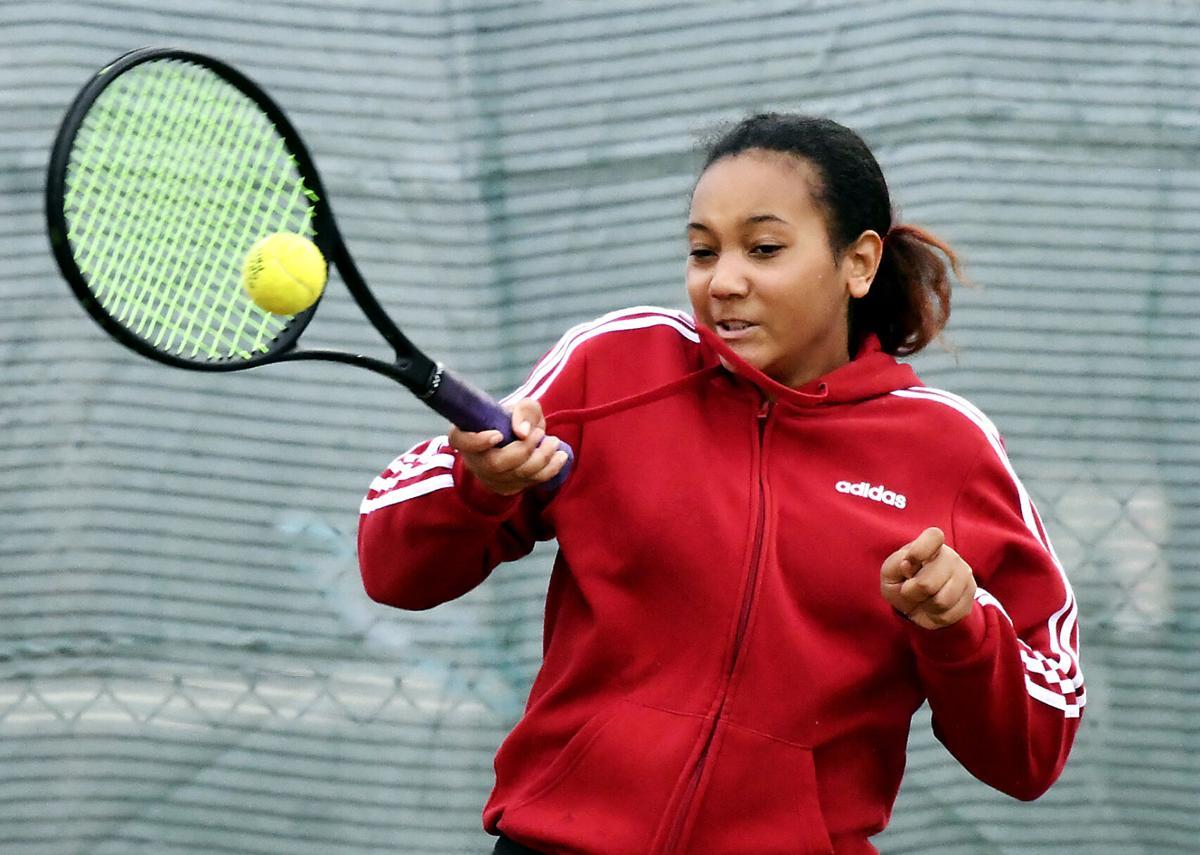 Time to go Home
Parents pick you up from school

What is the other way to get home from school?
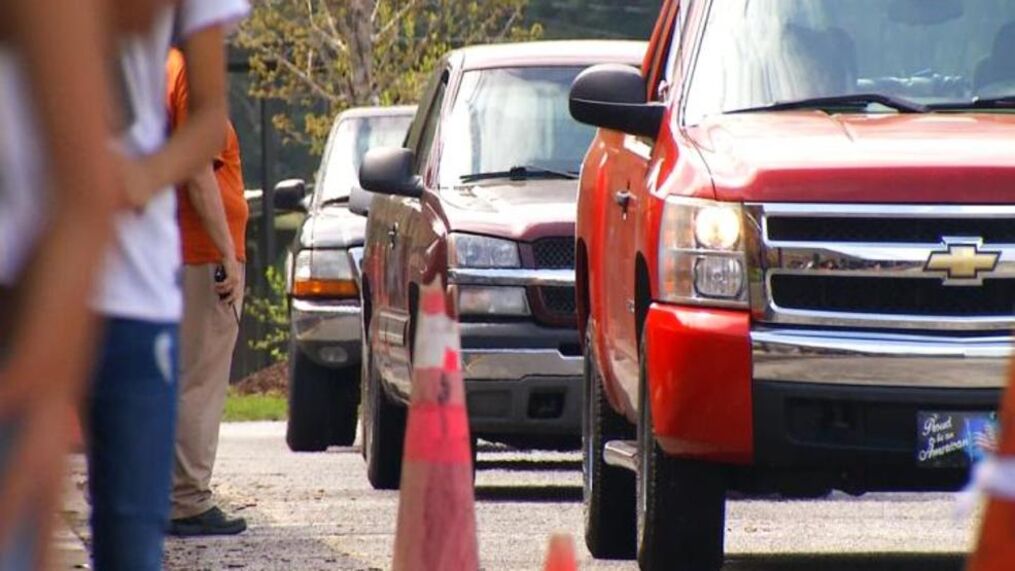 Eat Dinner at 6:30pm (18:30)
Eat dinner with your family


How is this different than Spain?
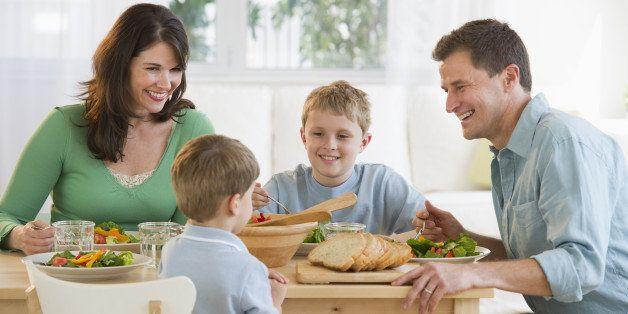 Time for Homework
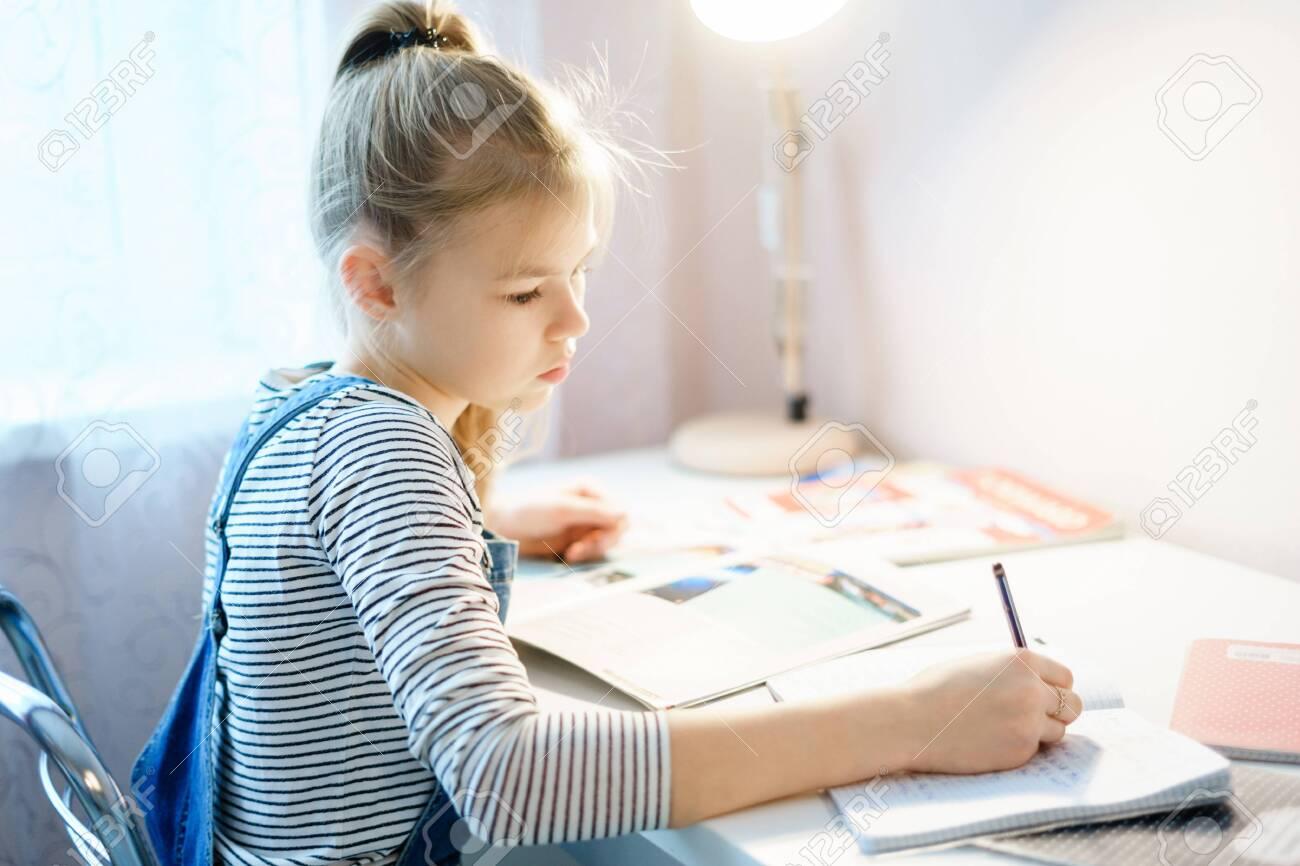 Where in your house can you do homework?
Watch TV
If you have time before bed you can watch TV
Popular tv shows
Friends
Modern family
Gossip girl

What is your favorite tv show?
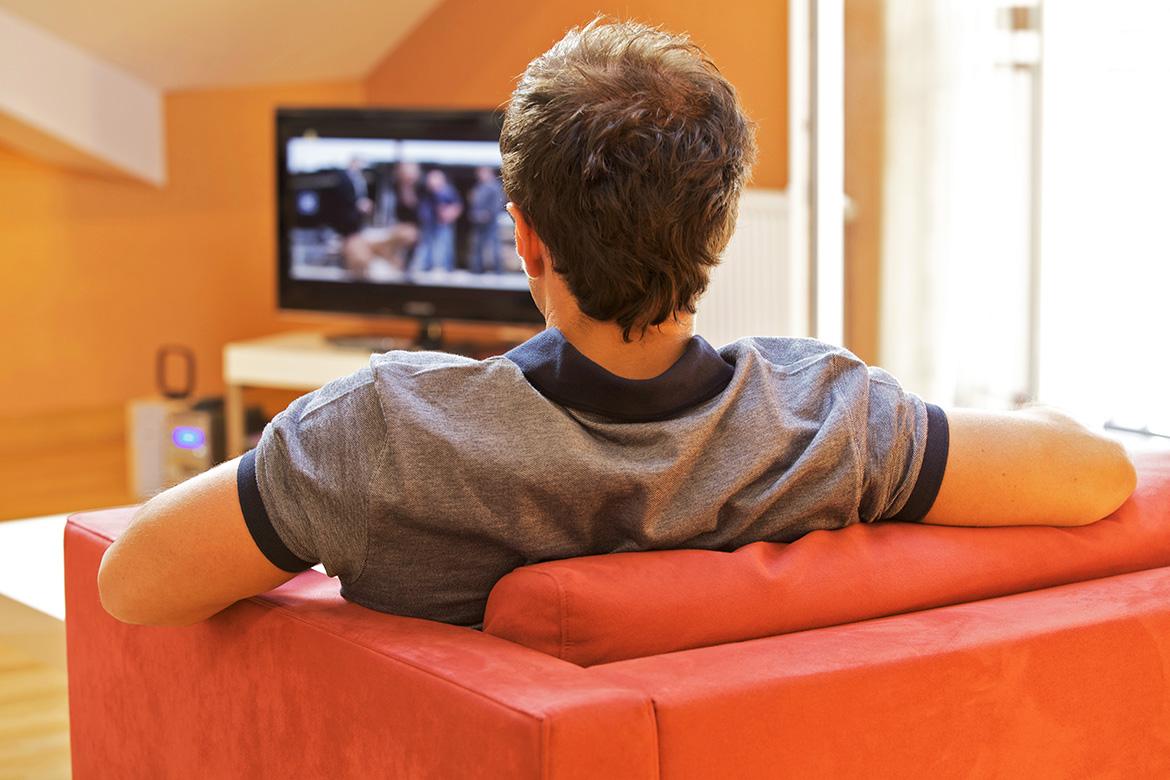 Quiz!
What time does school start?
7:30
7:45
8:00
8:15
How can you get to school?
School bus
Car
Bike
Walk
All of the above
How many classes are in the school day?
4
5
6
7
Do you eat lunch at school?
What do most students do after school?
Go home
Play a sport
Eat a snack
None of these options
A, B, C
Which of the following does not happen in high school in the US?
Lunch
Spanish class
Recess
Physical education
What is one of the popular tv shows I said?
Friends
The office
Vampire Diaries 
Write a couple sentences about how high school in the USA is different from high school in Spain. Then write a couple sentences of how they are similar.